FY 2014-2015 Budget Presentation to Board of Finance
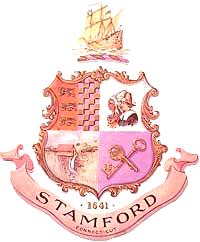 Brennan Golf
Michael Sullivan
Golf Course Superintendent
March 17, 2014
Summary of Operating Budget Request
2
Operating Budget Request by Activity
3
Operational Highlights
Brennan Golf is Entering our 15th year of being a self-sustaining operation
In the process of completing $200,000 in capital improvements using only Golf Course Revenue
Seven day, 14-16 hour per day operation, including Holidays
Continually improving, heavily used Municipal Golf Course averaging 39,000 rounds of golf, per Year, over the last four years
4
Financial Highlights
Although rounds of golf were down during FY-2013, through management of expenses, Brennan still managed a modest profit
Overall budget for FY-2015 shows a budget decrease of ($129,685) or -8.22%
Decrease is due to a reduction in the use of our Golf Course fund for Course projects FY-2014. Shown in a reduction in Grounds Maintenance
Major increases in Central Services Cost Allocation, along with addition of Pension & OPEB Contribution
5
Cost Management
With the exception of using our Golf Course fund for Renovations, Brennan Golf continues to stay within budget
Budgeted Expenses are monitored and adjusted throughout the year, in relation to revenue
Complete projects with in house staffing to reduce costs
Use of purchasing authorities and State contracts to reduce spending on plant protectants
Largest increase, operationally is reflected in an $8,000 increase in water.
6
Significant Requests for 2014-2015
Largest Increases in FY-2015
Classified Pension Fund                          	$ 62,992
Central Services Cost Allocation           	$ 61,430
OPEB Contribution			$ 21,074
Medical & Life			$ 20,883
Water				$   8,000
Sewer				$   7,750

Largest Decreases in FY-2015
Grounds Maintenance		$ 195,000
Capital Outlay-Equipment		$   53,000
Land Supplies			$     7,017
7